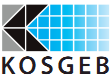 1
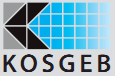 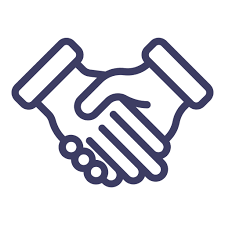 İŞBİRLİĞİ DESTEK PROGRAMI
İşbirliği Destek Programı
AMAÇ:
KOBİ’lerin birbirleri ile veya büyük işletmelerle ortak çalışma kültürünün geliştirilmesine ve karşılıklı fayda ve rekabet avantajı sağlayıcı nitelikteki işbirlikleri tesis etmesine katkı sağlamaktır.
3
İşbirliği Destek Programı Proje Konuları
İşletmelerin birbirleriyle ve/veya büyük işletmelerle;

Kapasite, verimlilik, ürün çeşitliliği ve kalitelerini artırmaları amacıyla ortak imalat,
Müşteri istekleri ve pazarın talebinin karşılanması amacıyla ortak tasarım, ürün ve hizmet geliştirmeleri,
Ürün ve hizmet kalitelerini geliştirmeleri amacıyla ortak laboratuvar,
Pazar paylarını artırmaları ve marka imajı oluşturmaları amacıyla ortak pazarlama,
Beceri ve kabiliyetlerini geliştirmeleri ve değer zincirlerine katılmaları amacıyla yapılan işbirlikleri

ve bunlara benzer karşılıklı fayda sağlanan, maliyet düşürücü ve rekabet avantajı sağlayıcı nitelikteki işbirliği projeleri desteklenir.
4
İşbirliği Destek Programı İşbirliği Türleri
5
İşletmeler mevcudiyetlerini koruyarak veya kendilerini feshederek işletici kuruluşa ortak olabilirler.
İşbirliği amacı ile bir araya gelen işletmelerin ön başvuru tarihinden en az 1 (bir) yıl önce kurulmuş olması ve son mali yılda bilanço esasına göre defter tutmuş olması gerekir. Ancak, büyük işletme ile işbirliği yapılması durumunda bu hüküm uygulanmaz.
İşbirliği Destek Programı İşbirliği Ortaklık Modelleri
6
İşbirliği Destek Programı Destek Üst Limitleri
7
Proje Süresi ve Destek Oranı
8
İşbirliği Destek Programı Desteklenen Giderler
9
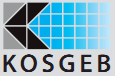 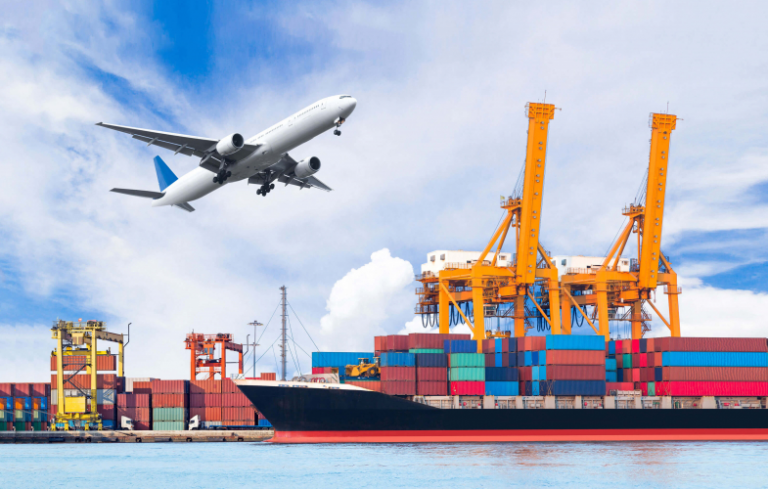 YURT DIŞI PAZAR DESTEK PROGRAMI
Yurt Dışı Pazar Destek Programı
KİMLER YARARLANABİLİR

KOSGEB Veri Tabanında kayıtlı, aktif durumda ve Türk Ticaret Kanunu’nda tanımlı gerçek veya tüzel kişi statüsünde ve KOBİ Bilgi Beyannamesi güncel olan  KOBİ’ler

BAŞVURU KOŞULLARI 
Son onaylı mali yılda bilanço esasına göre defter tutmuş,
Başvuru tarihi itibarı ile Yurt İçi Marka Tescil Belgesi’ne sahip, 
Proje bütçesi, son onaylı mali yıl net satış hasılatını aşmamış,
Son onaylı mali yılda ihracat yapmış* 

işletmeler bu Programdan yararlanabilir.

(*İmalat sektöründe veya Öncelikli Teknoloji Alanları Tablosunda yer alan sektörlerde faaliyet gösteren işletmelerde bu şart aranmaz)
11
Yurt Dışı Pazar Destek Programı
Program kapsamında desteklenecek proje süresi en az 8 ay ve en çok 24 aydır. 
Proje kapsamında verilecek desteğin üst limiti,  geri ödemesiz  ve geri ödemeli olmak üzere 300.000 TL’dir. 
Proje giderleri için destek oranı, %70’i (yetmiş) geri ödemesiz ve  %30’u (otuz) geri ödemeli olarak uygulanır. 
Kurul tarafından uygun bulunan (personel gideri dışındaki) her bir gider için geri ödemesiz ve geri ödemeli destek birlikte verilmesi gerekmektedir.

Program kapsamında, bir işletme bu destekten sadece 1 (bir) kez yararlanabilir.

Proje başvurusunun KOSGEB Birimi tarafından ön değerlendirmesi yapılarak değerlendirilmek üzere Kurula sunulur.
Proje, faaliyetlere uygun olarak en az 2 gider grubundan oluşmalı ve hem geri ödemeli hem de geri ödemesiz destek talebinde bulunulması gerekmektedir.
12
Desteklenecek Proje Giderleri
13
Desteklenecek Proje Giderleri
14
Desteklenecek Proje Giderleri
15
Desteklenecek Proje Giderleri
16
Desteklenecek Proje Giderleri
17
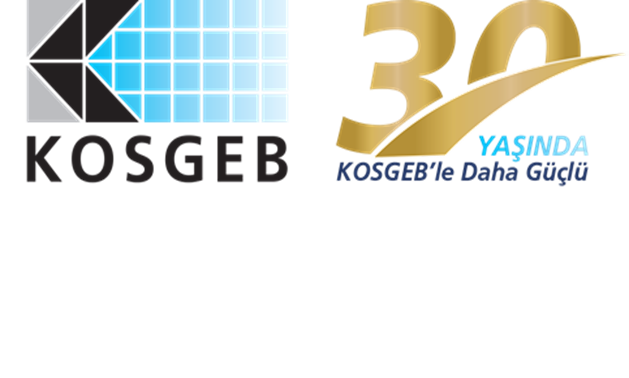 (Destek oranı % 75)
Selim Serkan ERCAN
KOSGEB Proje Yönetimi Dairesi Başkanı

serkan.ercan@kosgeb.gov.tr
www.kosgeb.gov.tr
18